Тематическая неделя, посвящённая 
Дню Защитника Отечества 
в старшей разновозрастной группе 
                                                                
                                                                Составила: воспитатель 
                                                           старшей разновозрастной группы 
                                             Дударева О. Н.
Цель:  
          -  Формировать у детей дошкольного 
         возраста чувство патриотизма, гордости  
         и уважения за Российскую армию.
Задачи:
            -  Систематизировать, расширять и обобщать знания о  Российской Армии, родах войск, военной техники.
             - Развивать интерес детей к истории родного Отечества, к истории формирования и становления Российской армии от   Древней Руси до современности.
           -   Активно привлекать семью к патриотическому воспитанию   своих детей.
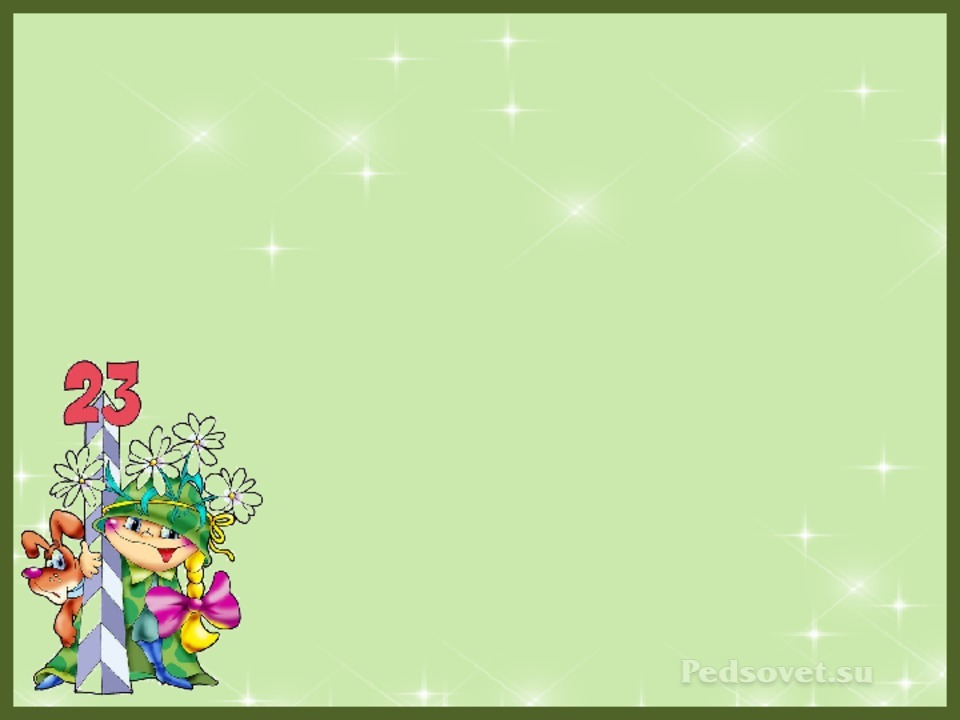 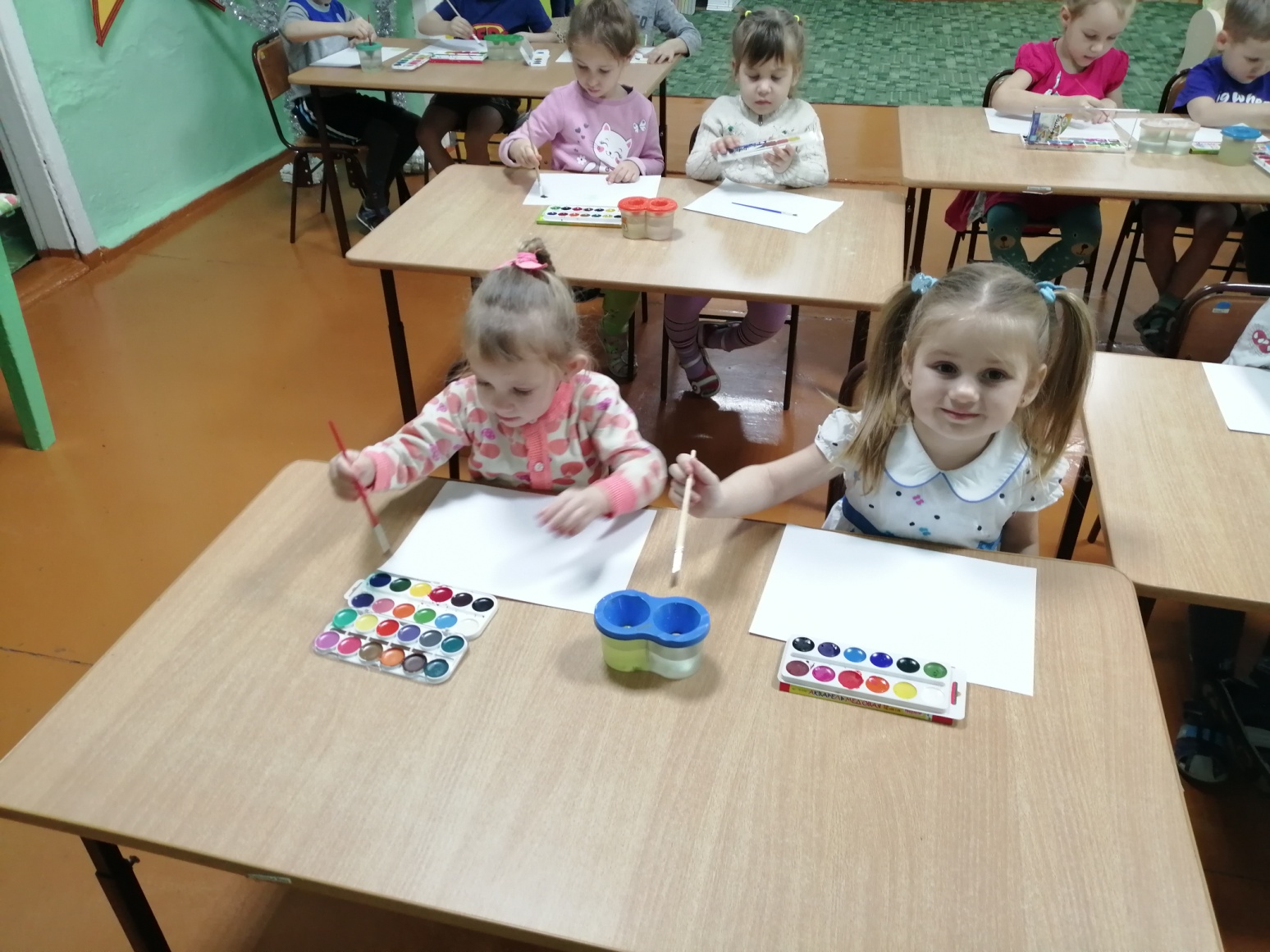 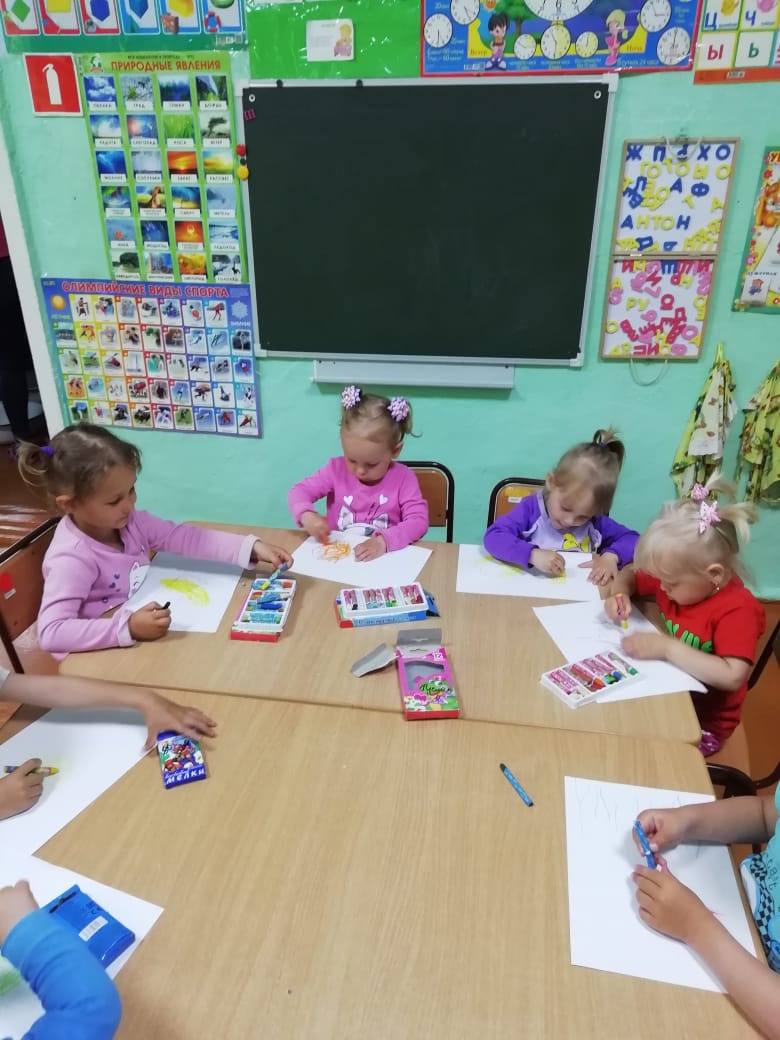 Рисование «Боевая техника»
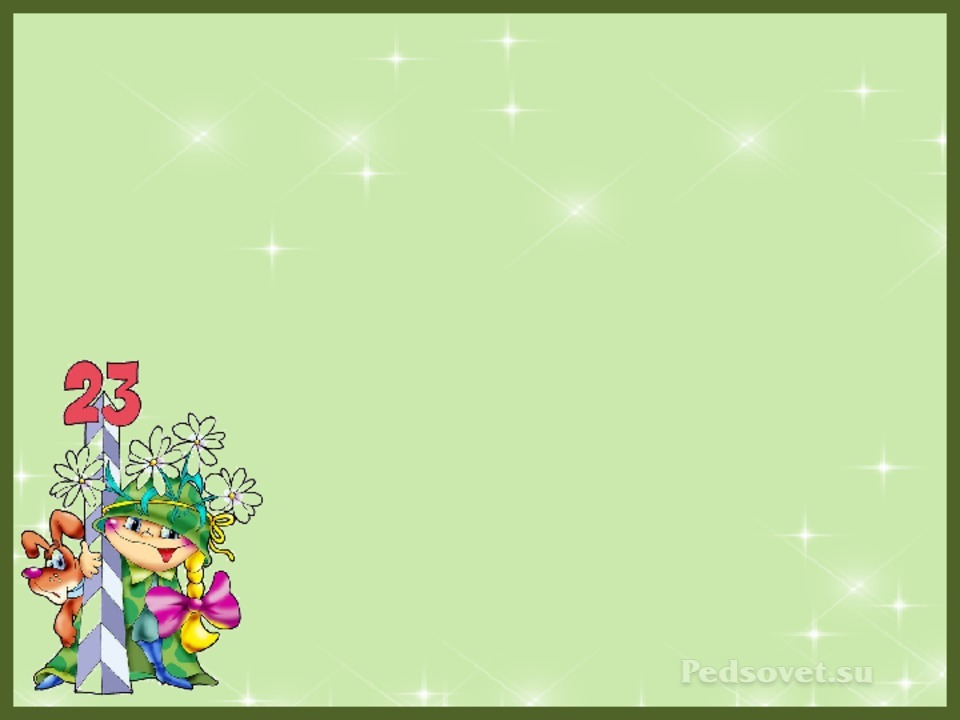 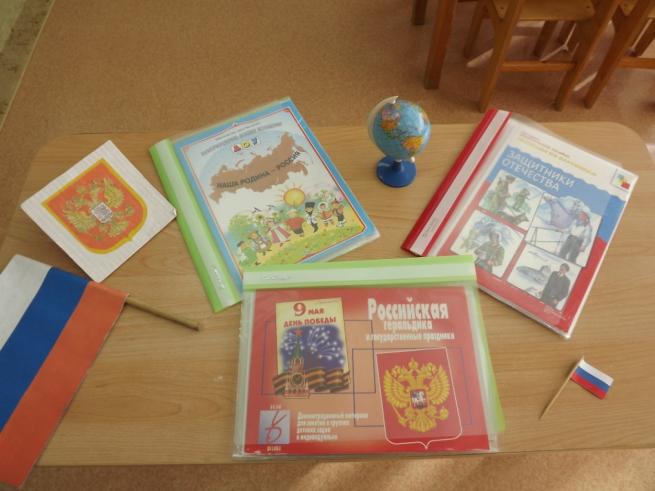 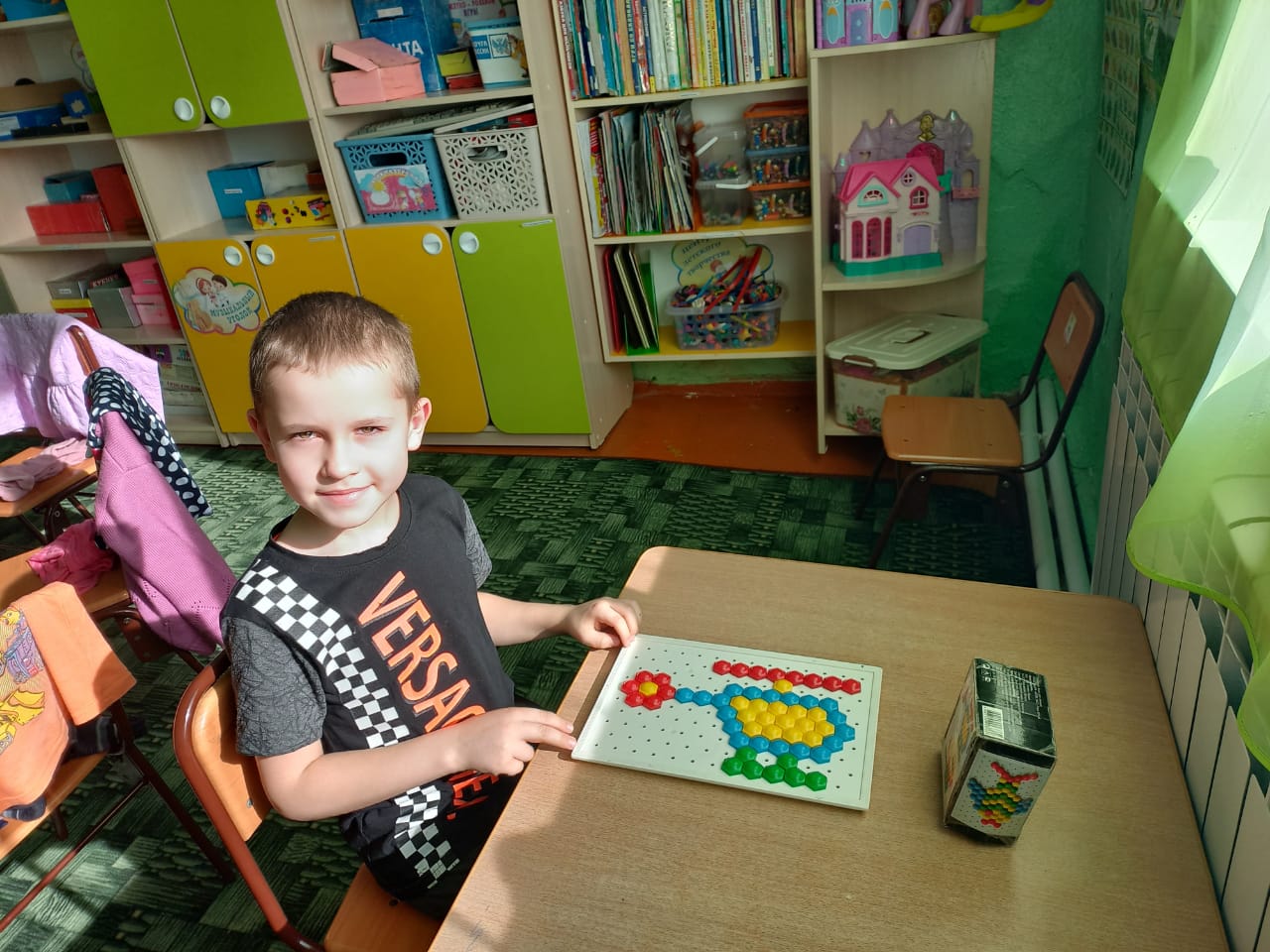 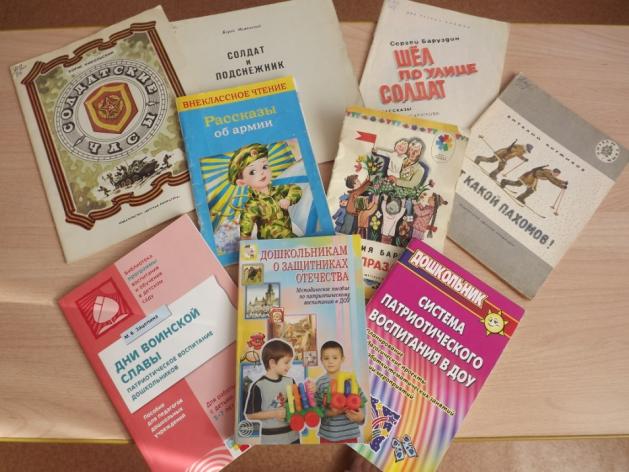 Конструирование «Вертолёт»
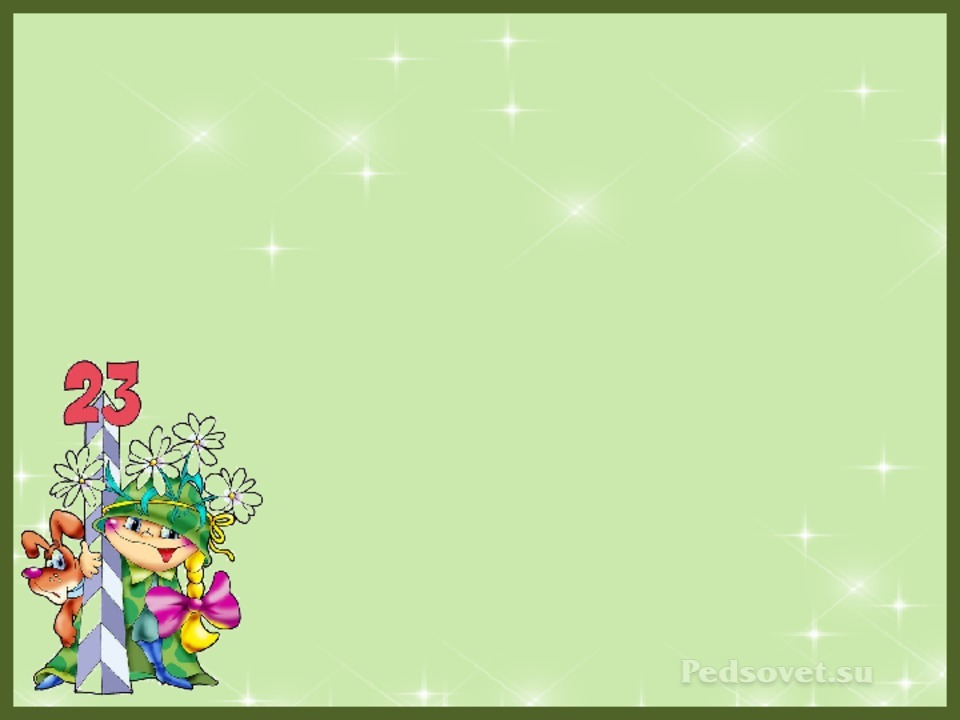 Подарок папе «Кружка для Защитника»
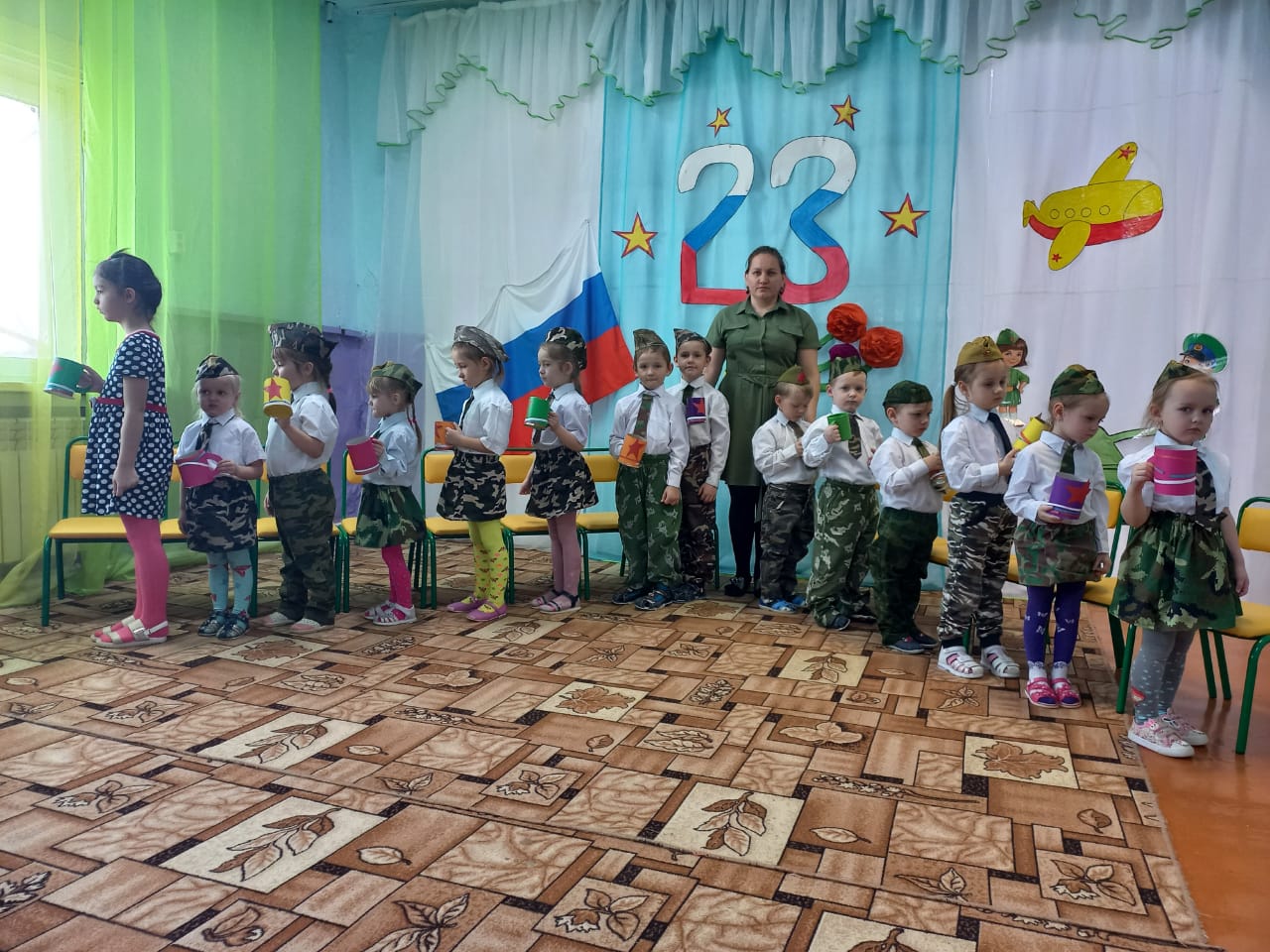 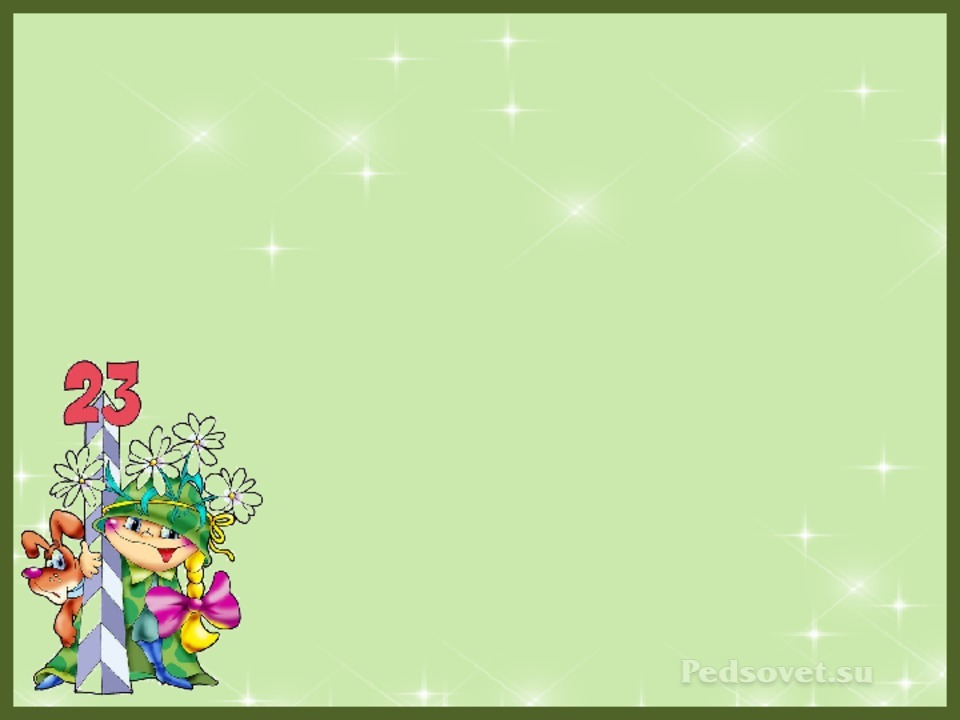 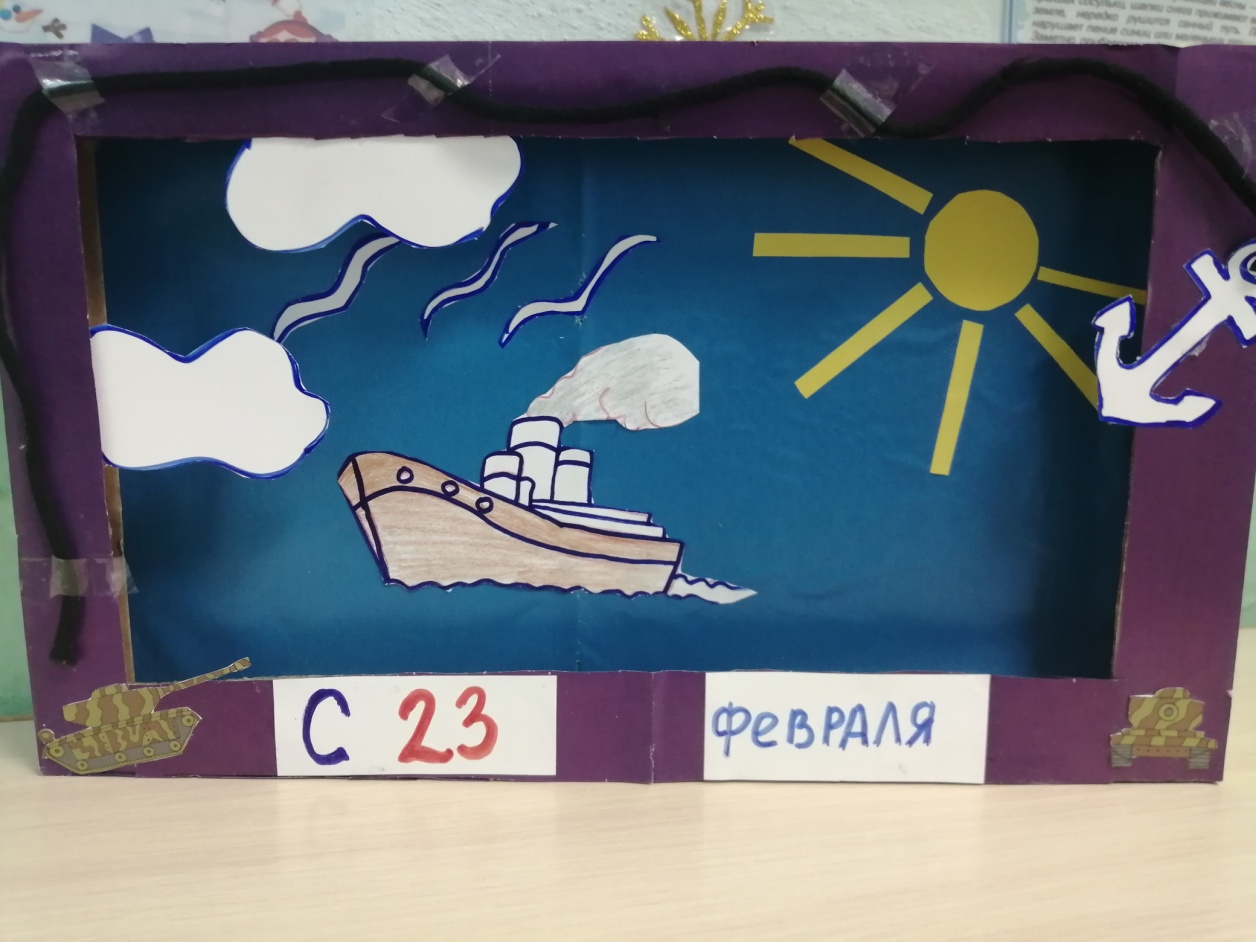 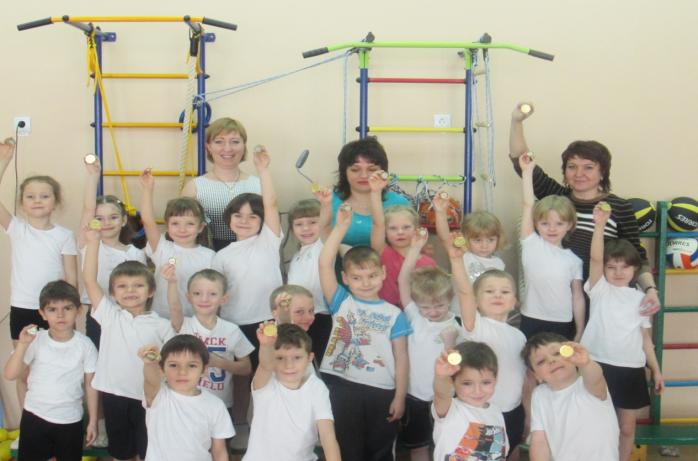 Работа с родителями «Поделка к 23 февраля
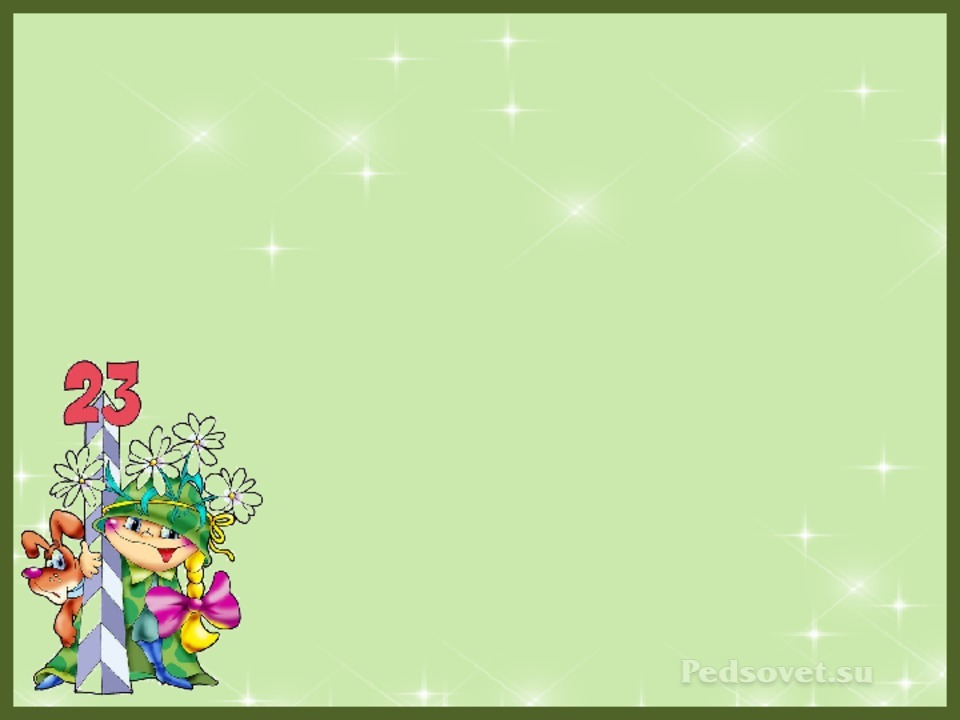 Оформление уголка «Будущие защитники».
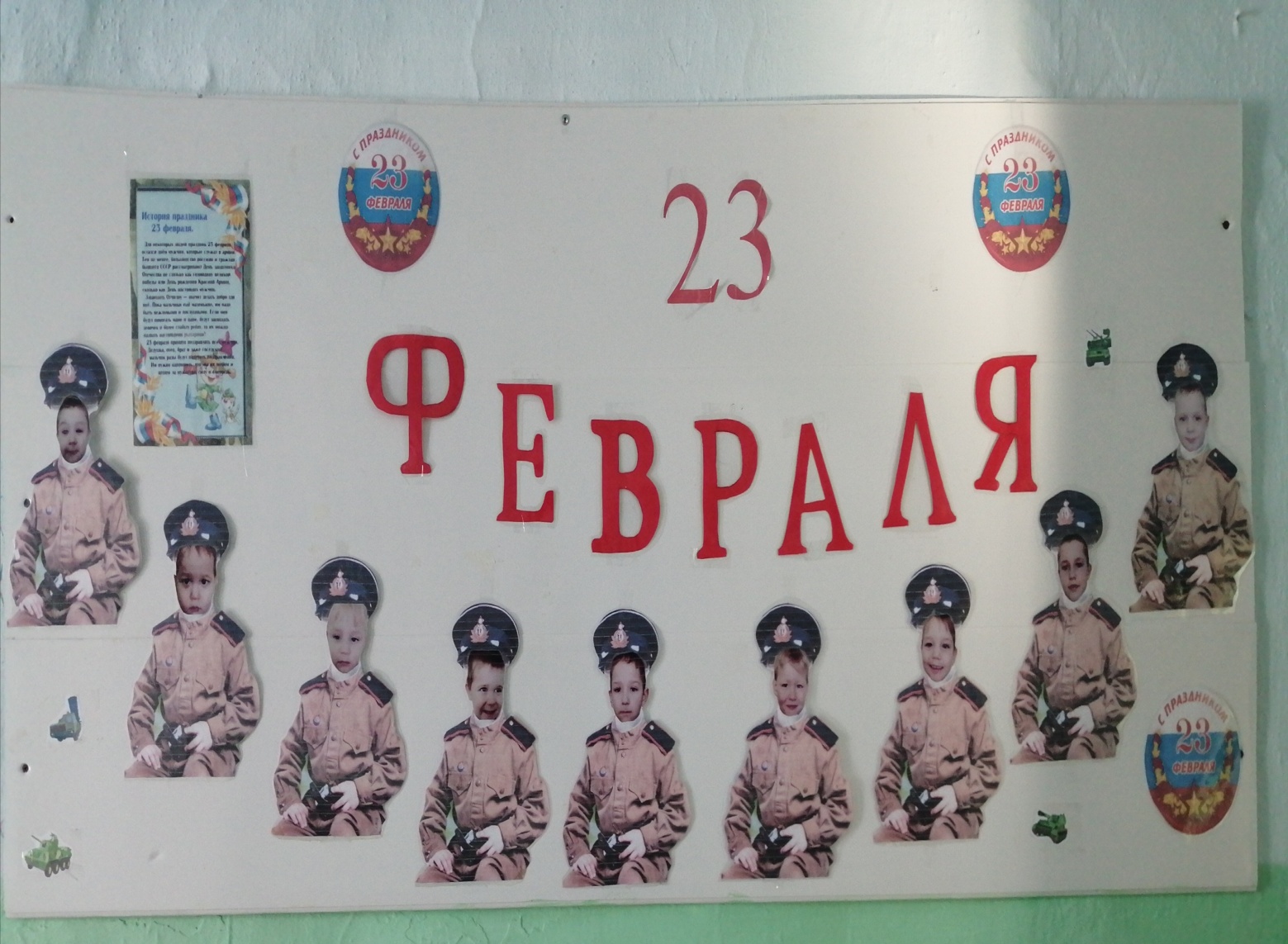 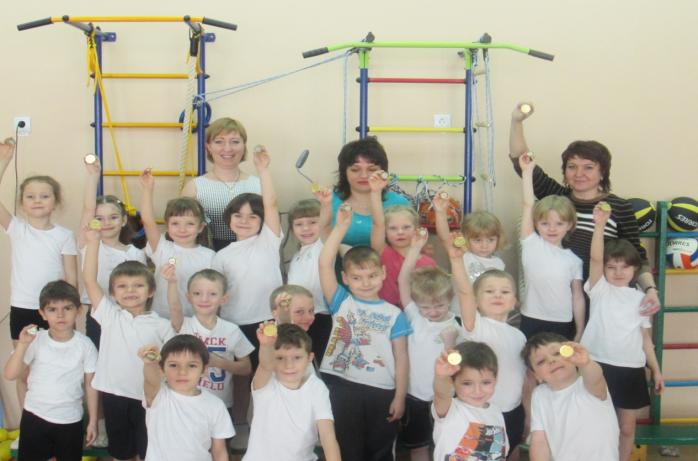 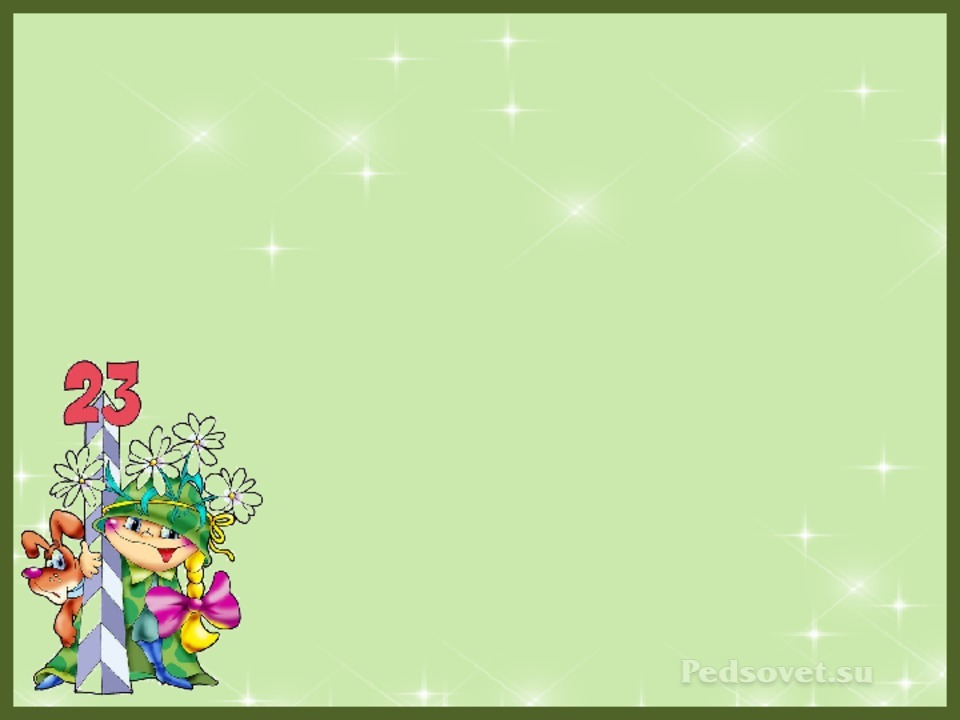 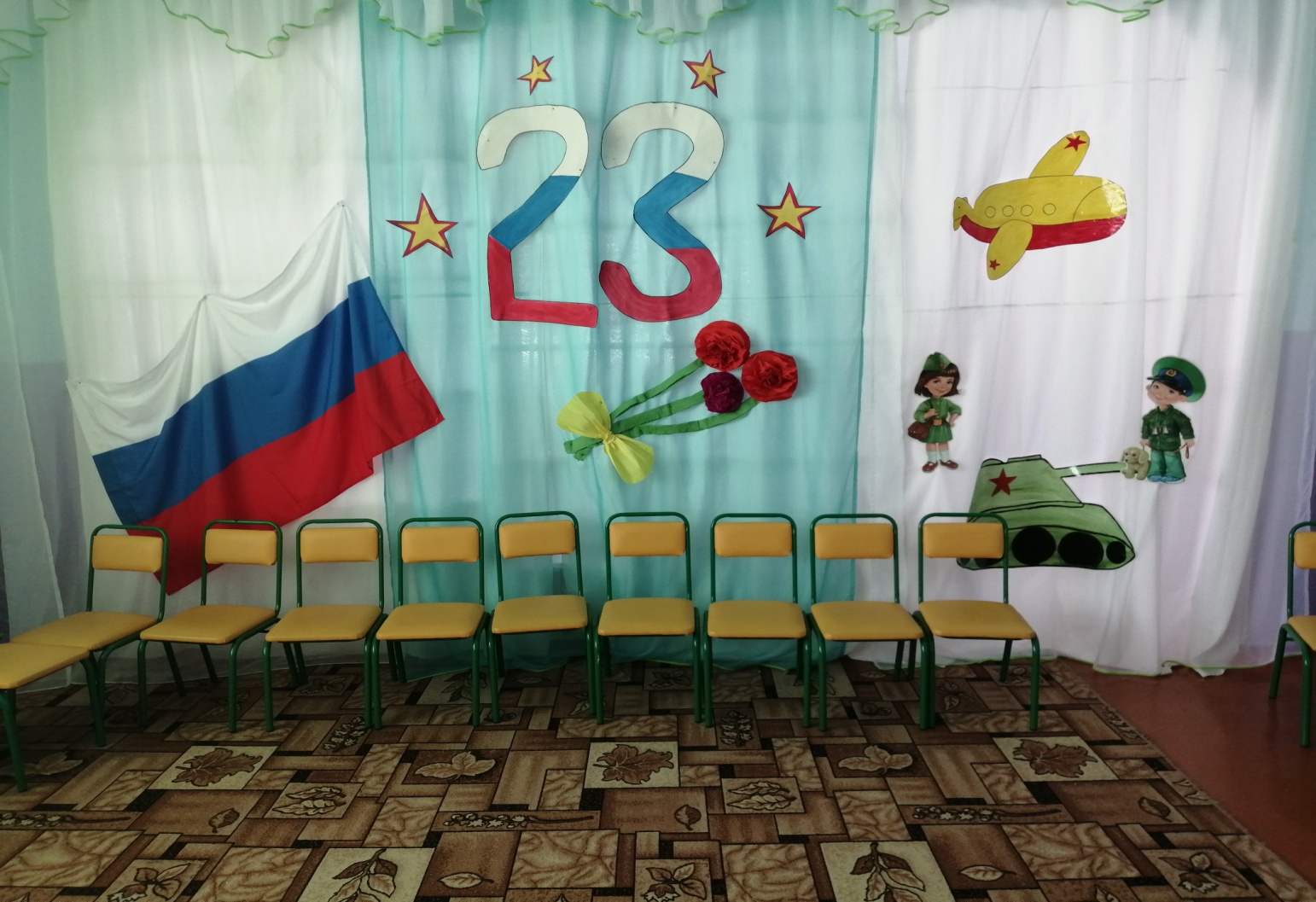 Оформлен музыкальный зал к празднику
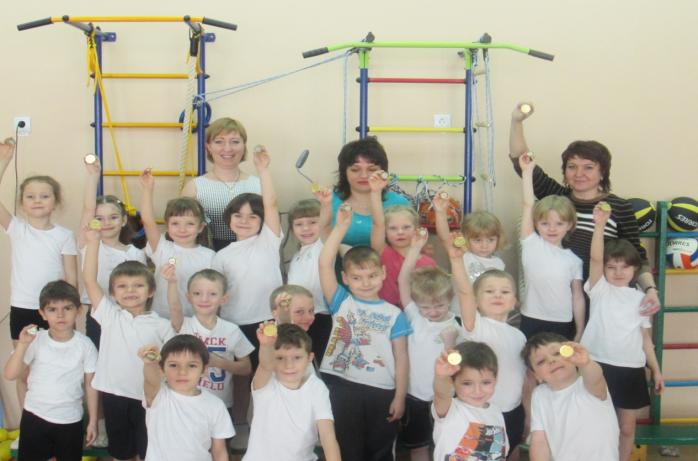 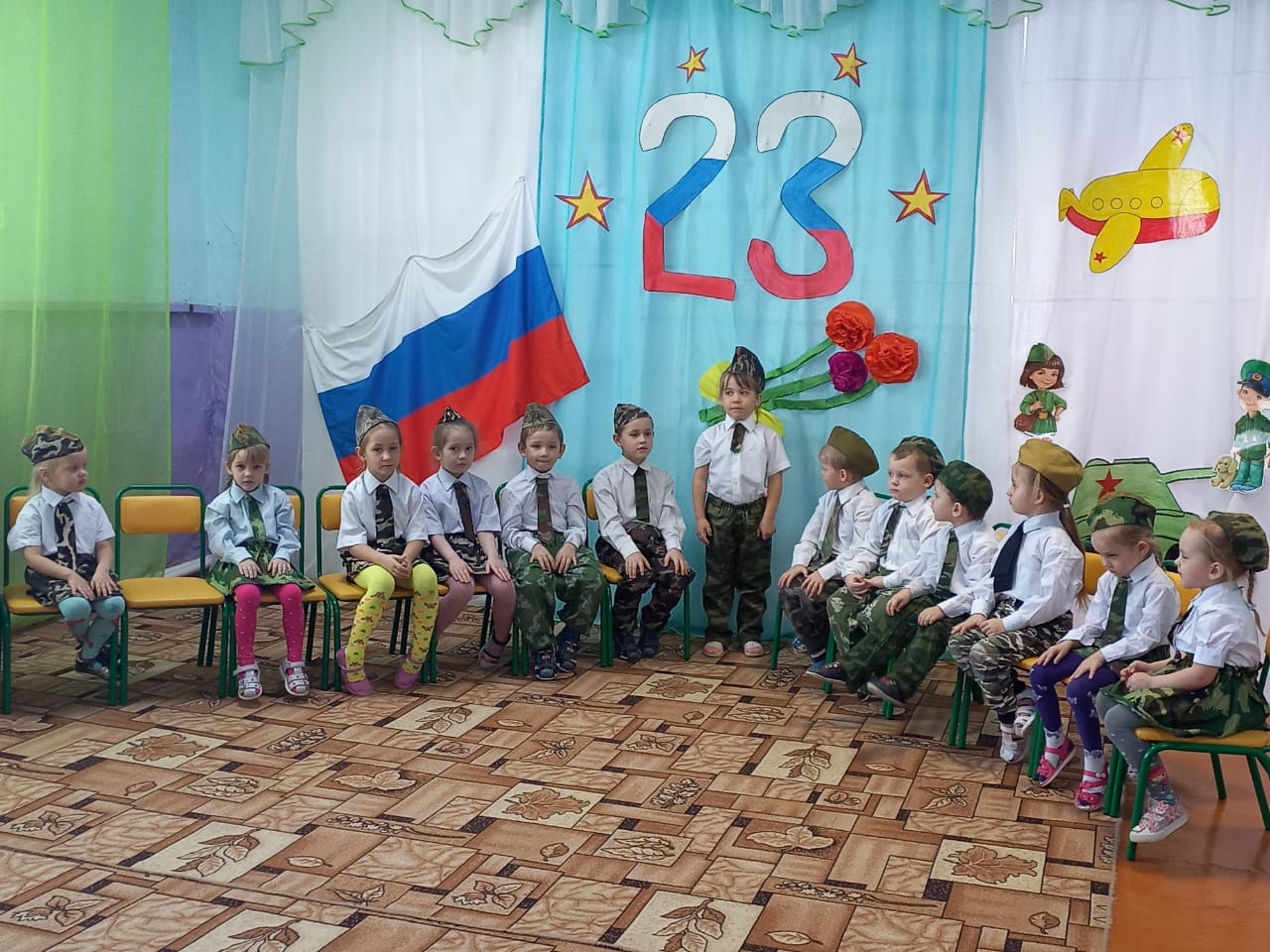 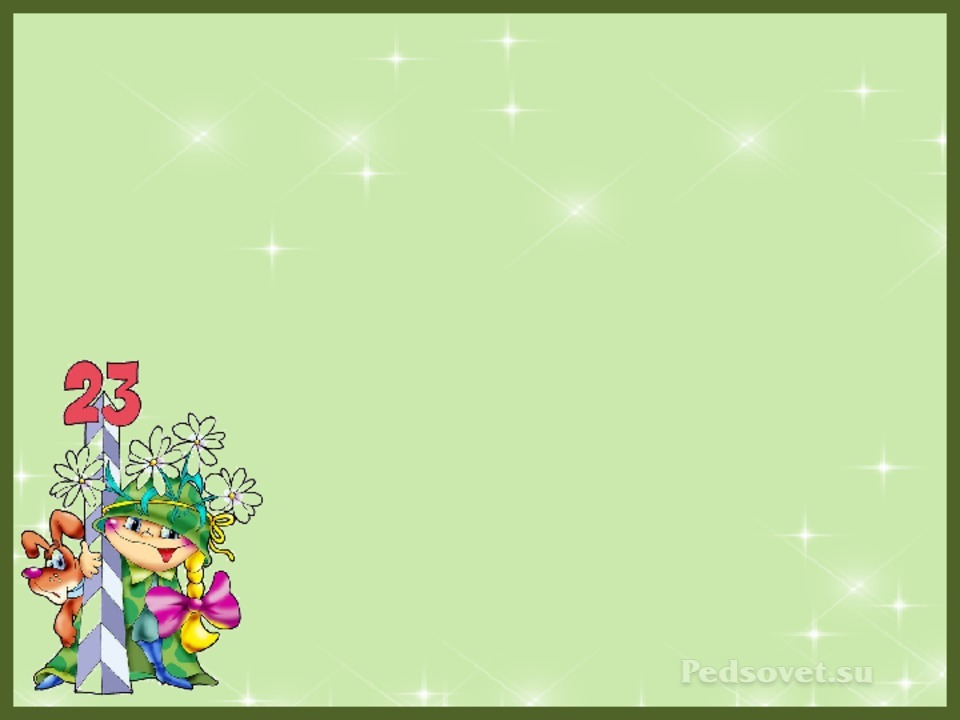 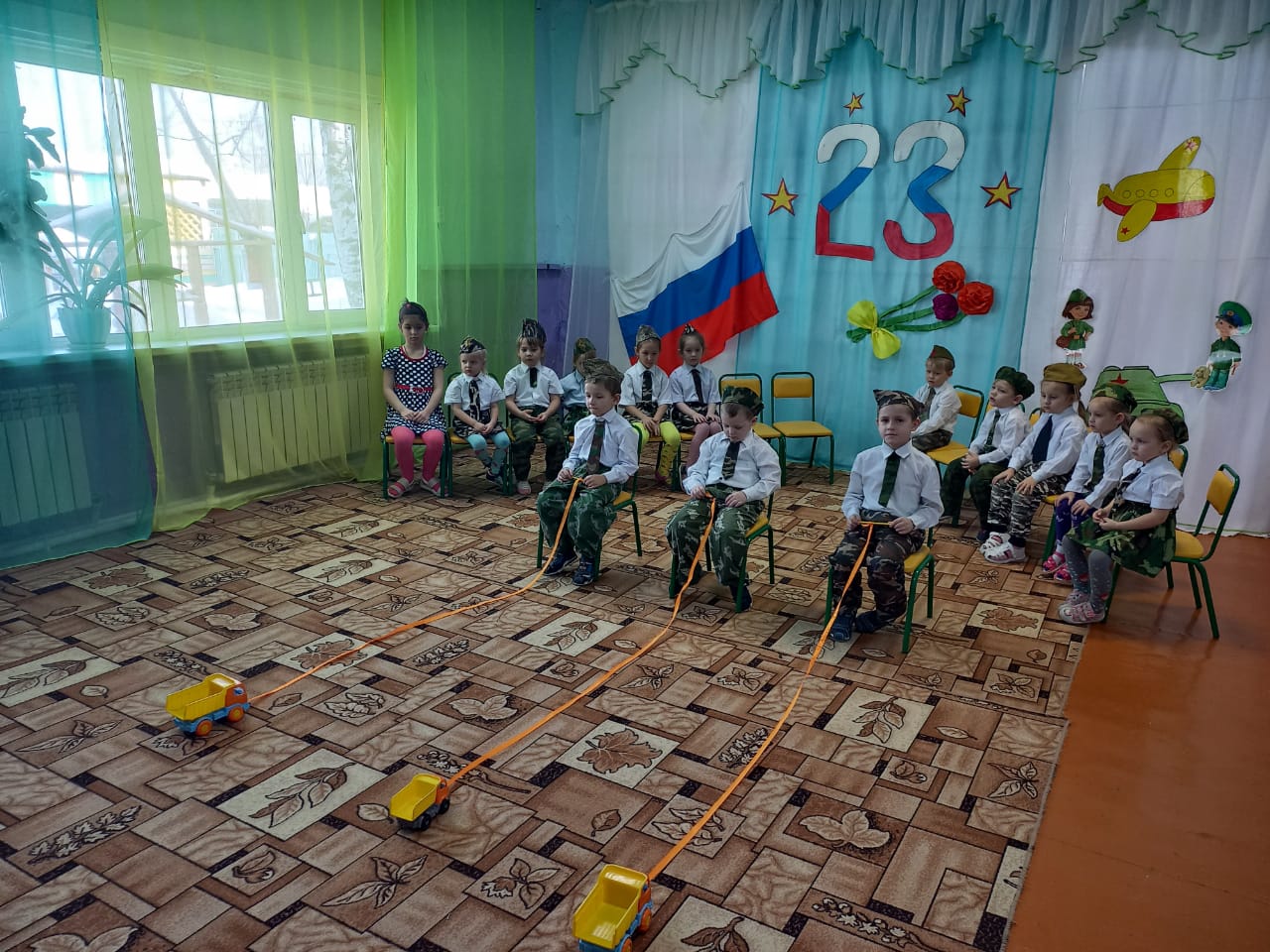 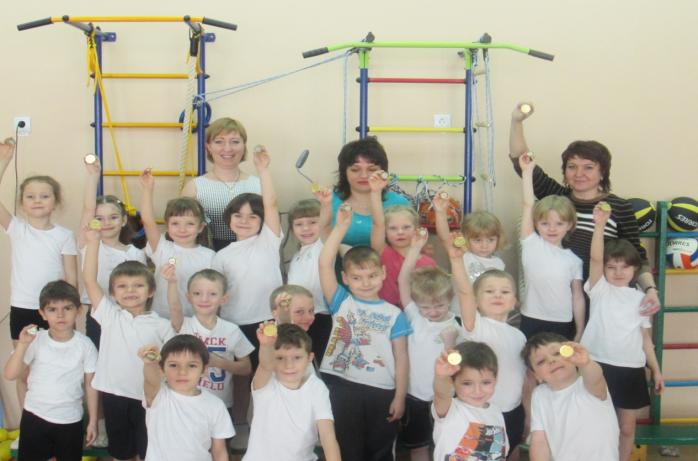 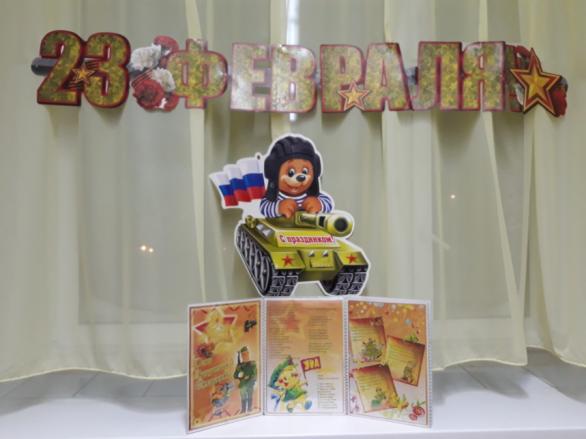 Будущие защитники Родины